المحاضرة السادسة
     برنامج المايكروسوفت ورد
قائمة عرض   View
من خلال هذه القائمة يمكننا ان نحدد كيفية ظهور شكل المستند ، و كذلك إمكانية ظهور جزء المهام ووضع رأس وتذييل للصفحة . كما يمكننا التحكم من ظهور وإخفاء أشرطة الأدوات .
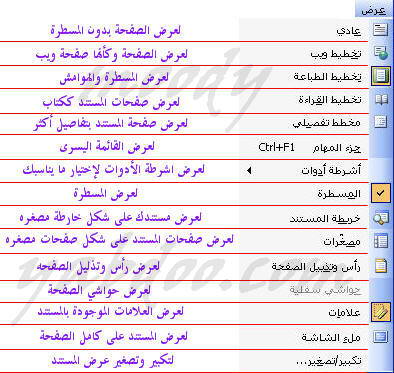 قائمة إدراج  Insert 
تساعدك هذه القائمة من إدراج أكثر من صفحة داخل المستند وكذلك إدراج الترقيم لكل صفحة  (أرقام الصفحات (و الصور المناسبة ووضع الأشكال التلقائية وعمل الارتباط التشعبي .
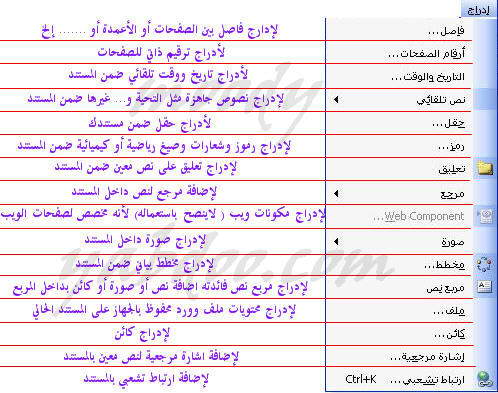 قائمة تنسيق Format  
من خلالها يمكنك تنسيق الخط النص او فقرة معينه) يمن ، يسار ، وسط ، تحته خط، مائل ... (وكذلك وضع حدود وتظليل للنص او الصفحة او الفقرة او وضعها بتعداد نقطي او رقمي ، كما تمكننا أيضا من عمل خلفية للمستند
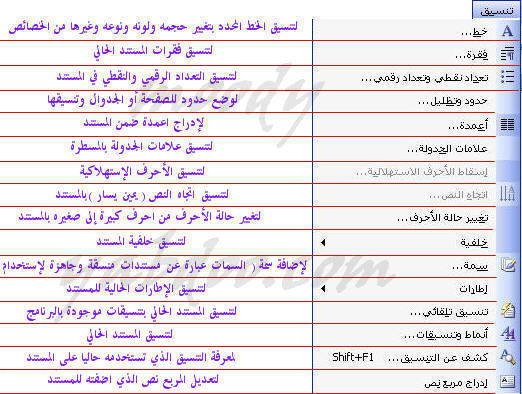